Coneguem l’Estany de Banyoles
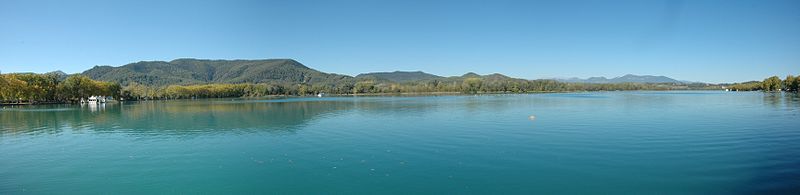 Apadrinem el nostre patrimoni
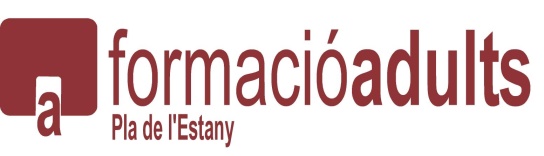 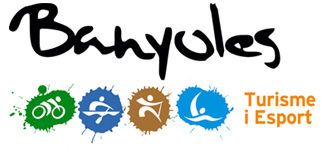 Què és?
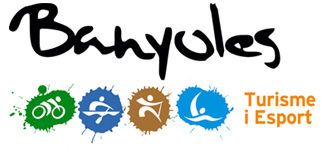 És un projecte basat a promoure la protecció i difusió dels elements que formen el nostre entorn més proper, en aquest cas l’Estany de Banyoles i els  seus elements patrimonials i culturals.
Aquest projecte està pensat per fer promoció de l’entorn envers la població banyolina i els milers de turistes que  visiten la ciutat.
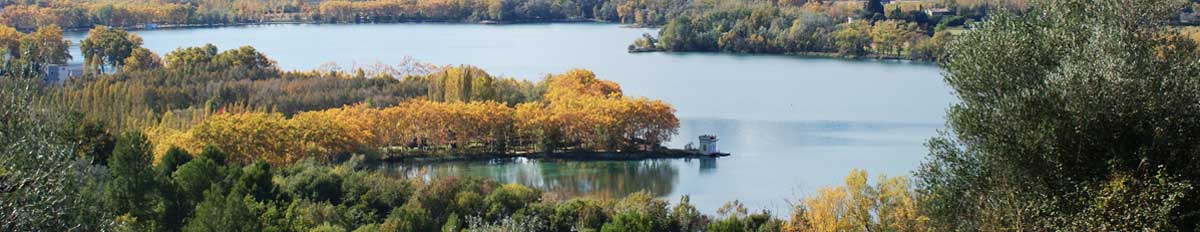 Objectiu
Omplir de contingut una  APP per a mòbils.
Aquesta aplicació permetrà als usuaris realitzar una visita guiada al voltant de l’estany i rebre informació dels temes següents:

Flora i fauna
Estany i estanyols
Recs
Pesqueres
Església de Sta. Maria de Porqueres
Llegendes
Parc neolític de la Draga
Com vam treballar?
1. A través de sortides culturals (recull d’informació, fer fotografies, vídeos i enllaços).
2. Buidatge de tota la informació.
3. Entrar  tots els continguts  dins d’una pàgina web vinculada a l’APP.
4. Visualitzar el nostre treball.
5. Gaudir de l’APP.
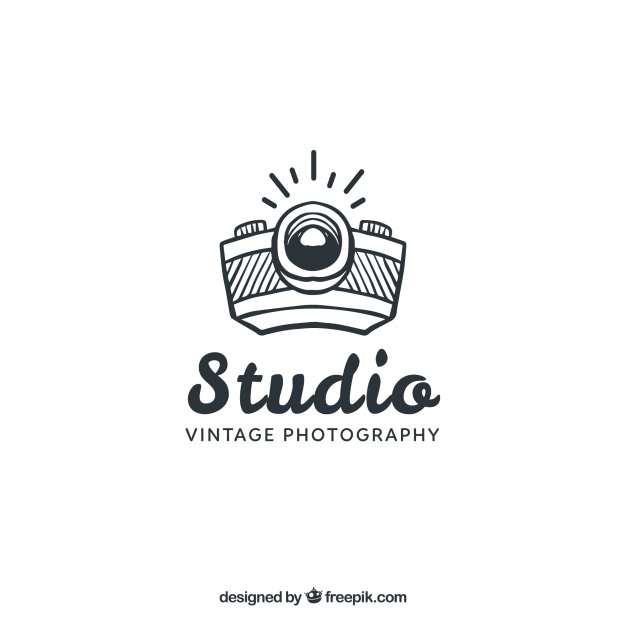 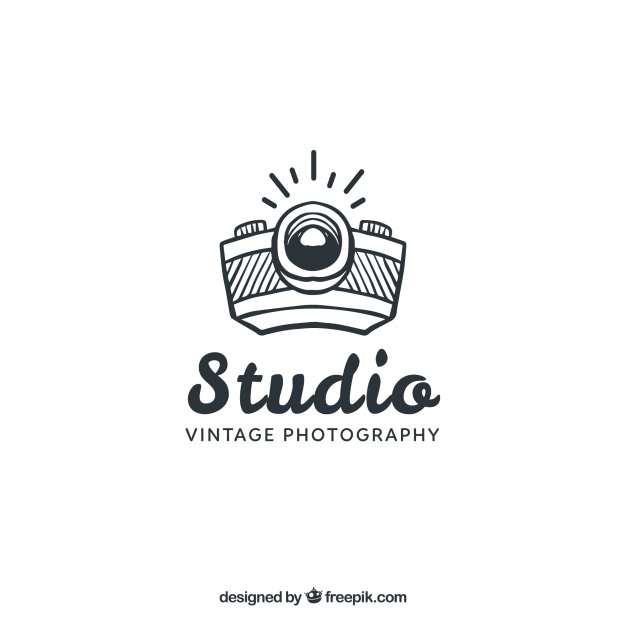 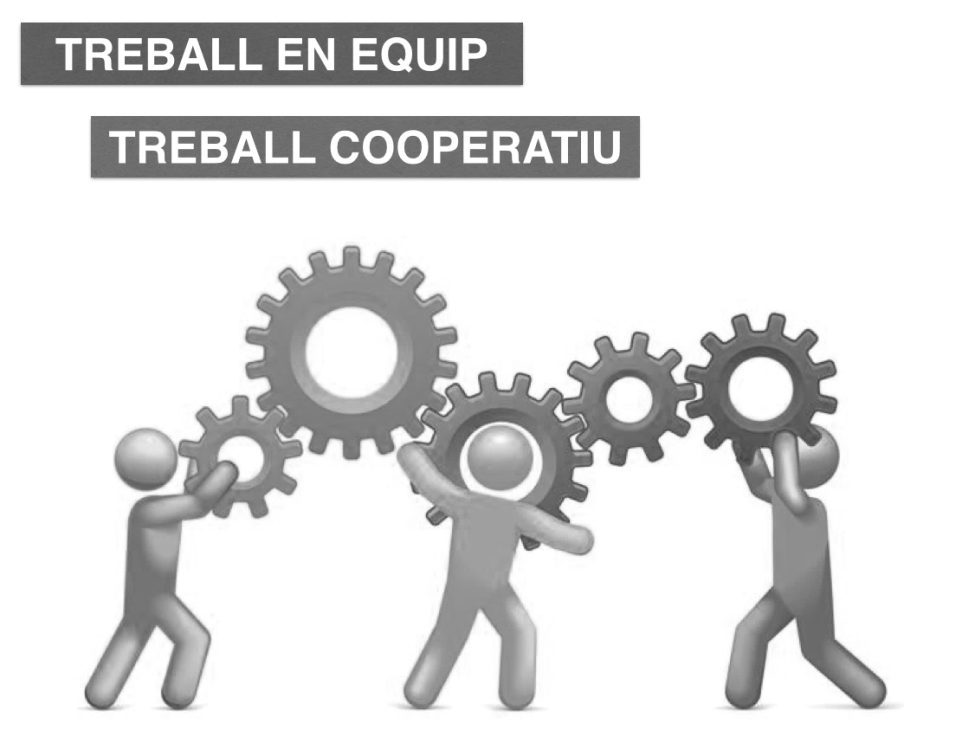 Com ens vam organitzar?
Primera fase: del 8 al 11 de març: sortides i xerrades.
Segona fase: del 15 al 18 de març: treball a l’aula.
Tercera fase: del 17 al 20 de maig: entrar tota la informació a l’APP.
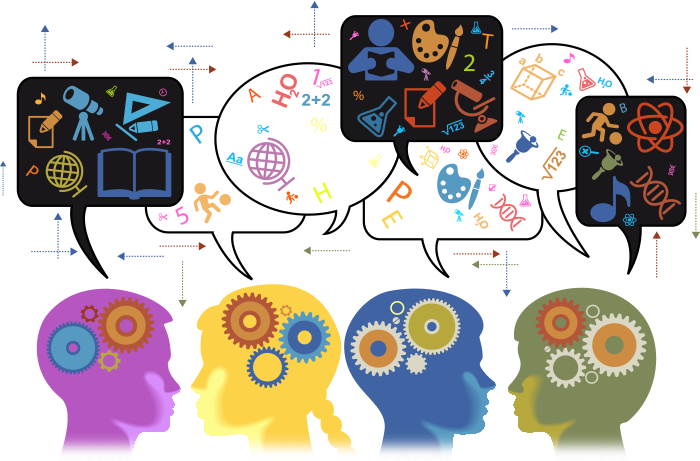 Primera setmana
Dilluns 8/3/2021
Mestra de suport: Marta Ros
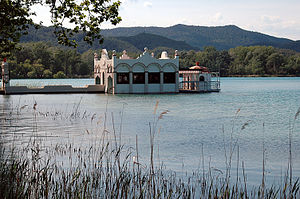 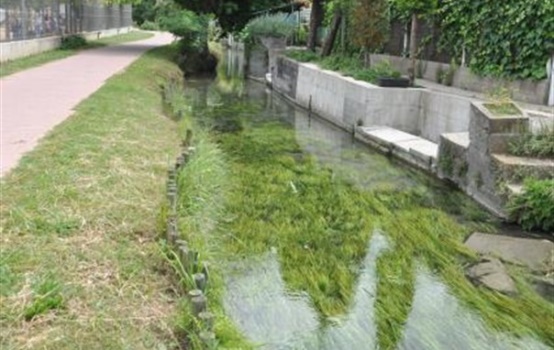 Dimarts 9/3/2021
Mestres de suport:  Marta Bonet 
	                Montse Corominas
* Cal portar bici o patinet per fer la sortida.
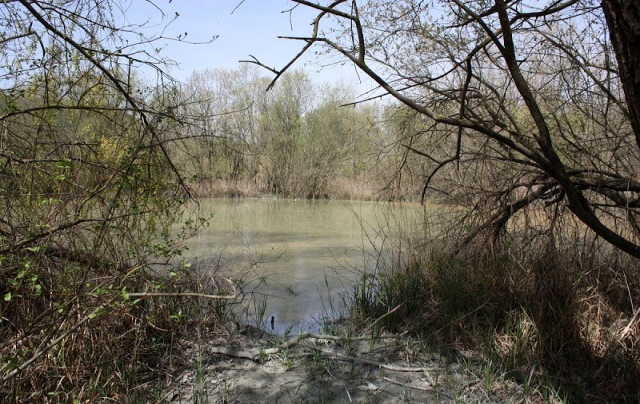 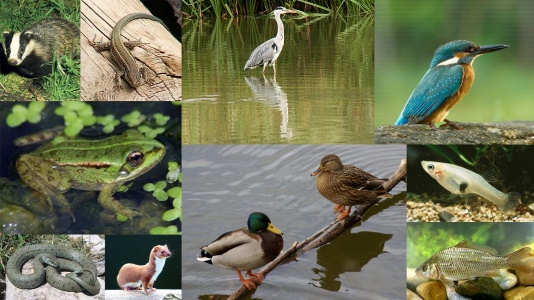 Dimecres 10/3/2021
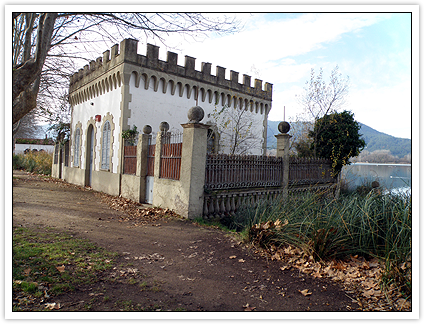 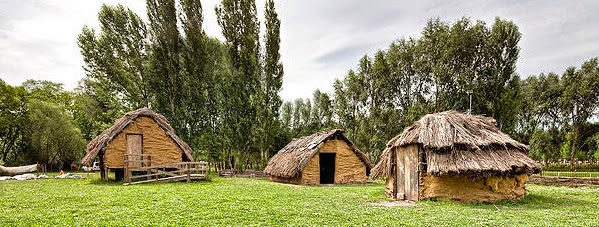 Dijous 11/3/2021
* Cal portar bici o patinet per fer la sortida.
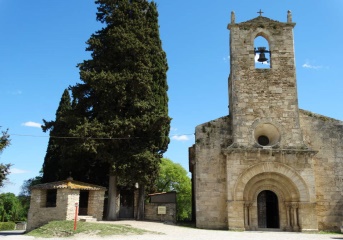 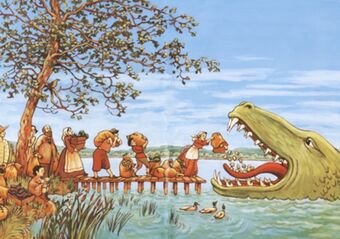 Segona setmana 
Dilluns 15/3/2021
Dimarts 16/3/2021 - Dimecres 17/03/2021 - Dijous 18/03/2021
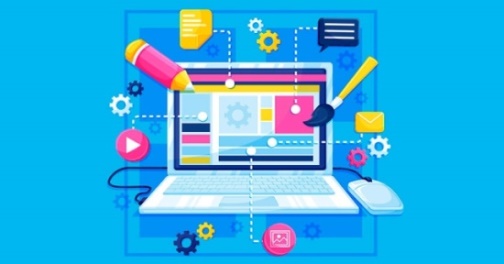 Algunes fotografies...
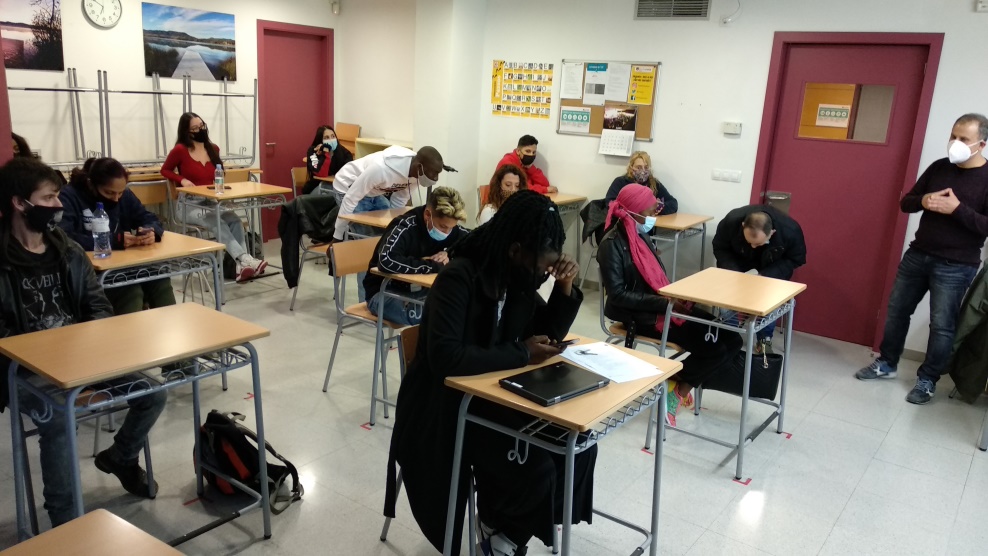 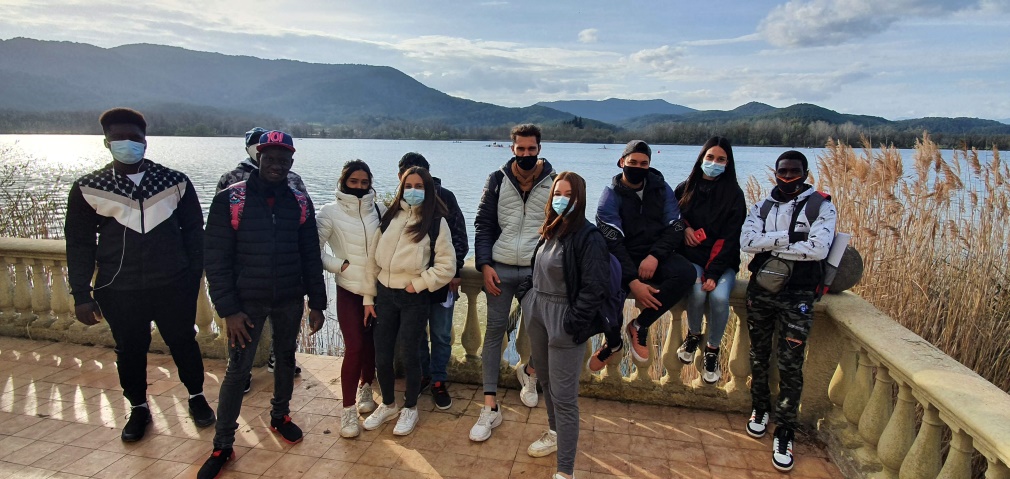 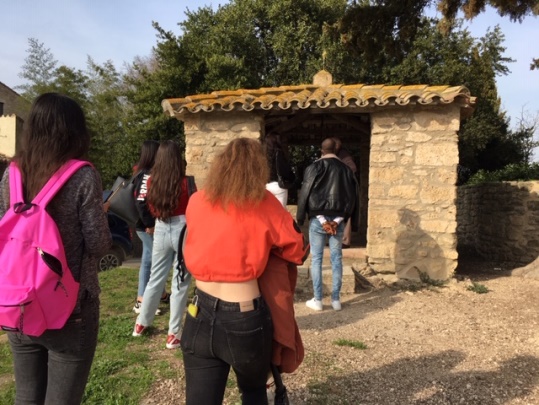 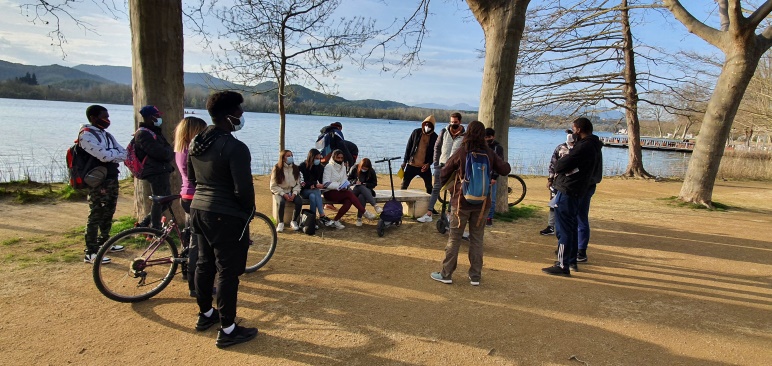 Aplicació informàtica
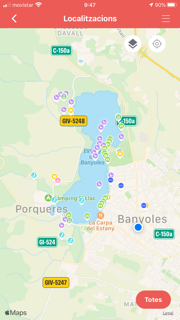 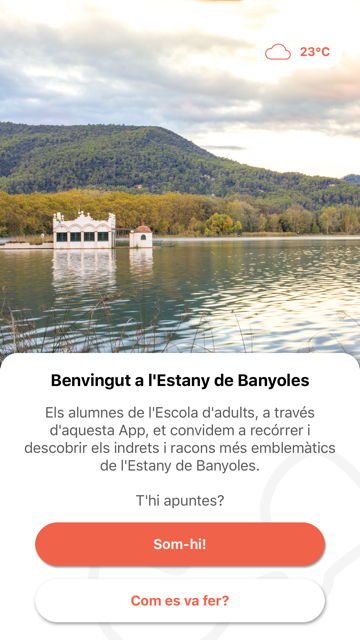 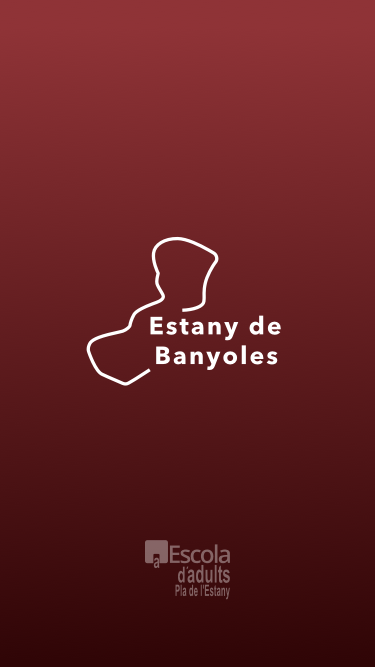 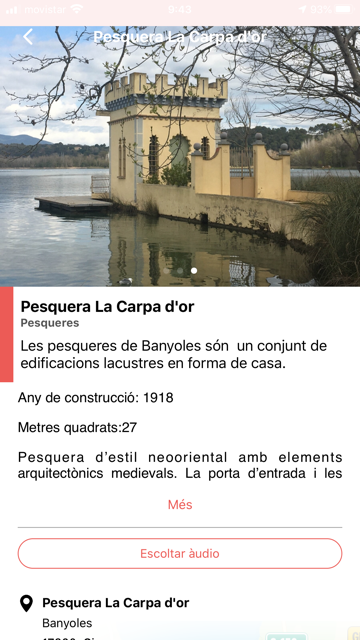 A GAUDIR-LA !
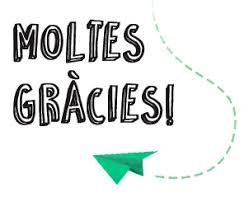 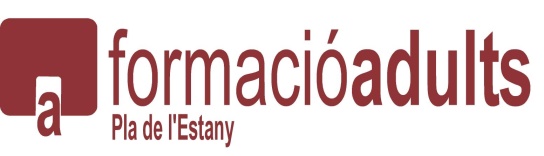